Webinar tecnico-specialistici sul sistema autorizzatorio in relazione alla diversificazione in agricoltura
Lo strumento della conferenza di servizi
Luca Ferrara
Regione Lazio – Direzione generale
lferrara@regione.lazio.it
Roma, 17 marzo 2022
Il modulo procedimentaleper concentrare le decisioni
La conferenza di servizi viene indetta per effettuare un esame contestuale di vari interessi pubblici coinvolti in un procedimento amministrativo e, quando il procedimento amministrativo prevede una decisione pluristrutturata (cioè quando l’amministrazione procedente debba acquisire intese, concerti, nulla osta o assensi comunque denominati di altre amministrazioni pubbliche) le determinazioni concordate nella conferenza tra tutte le amministrazioni intervenute tengono luogo degli atti predetti
La conferenza di servizi configura un modello di  organizzazione della funzione amministrativa incentrato sulla ”concentrazione”  contestuale delle competenze e delle decisioni amministrative, al fine di evitare dispersioni dell’agire amministrativo in  diversi luoghi e tempi
Tipologie di conferenza
Per un esame contestuale di vari interessi pubblici coinvolti in un procedimento amministrativo (tramite l’acquisizione di atti istruttori come gli accertamenti).
Istruttoria
La sua determinazione conclusiva sostituisce ogni autorizzazione, concessione, nulla osta o atto di assenso comunque denominato di competenza delle amministrazioni partecipanti, o comunque invitate a partecipare ma risultate assenti, alla conferenza. Obbligatoria nel caso siano necessari più atti di assenso (autorizzazioni, pareri, nulla osta, ecc.)
Decisoria
Può essere convocata per progetti di particolare complessità e di insediamenti produttivi di beni e servizi, prima della presentazione di una istanza o di un progetto definitivi, verificare quali siano le condizioni per ottenere i necessari atti di consenso.
Preliminare
La conferenza preliminare
Finalità
Acquisire, sulla base del progetto di fattibilità, le condizioni per ottenere, in conferenza decisoria, le necessarie autorizzazioni
(ad es. tipologia di documenti da presentare, altri enti da coinvolgere nel procedimento, procedure di VIA e VAS, ecc.)
DURATA
22-23 giorni dall’indizione, oppure 45 giorni se sono coinvolte amministrazioni preposte alla tutela ambientale, paesaggistico-territoriale, dei beni culturali, o alla tutela della salute dei cittadini (cd. interessi sensibili)
SVOLGIMENTO
Senza riunioni e mediante trasmissione per via telematica di tutte le valutazioni delle amministrazioni coinvolte
CONCLUSIONE
L’amministrazione procedente trasmette tutta la documentazione al soggetto che ha proposto il progetto. Le determinazioni espresse in sede di conferenza preliminare possono essere motivatamente modificate o integrate solo in presenza di significativi elementi emersi nel successivo procedimento anche a seguito delle osservazioni degli interessati sul progetto definitivo
Obbligatorietà della conferenza decisoria
Art. 14, comma 2, legge n. 241/1990
La conferenza decisoria è sempre indetta…
… quando la conclusione del procedimento è subordinata all’acquisizione di più pareri, di competenza di diverse amministrazioni
… su richiesta del privato quando la sua attività è subordinata a più atti di assenso di competenza di diverse amministrazioni
Ad esempio, è obbligatoria (e la sua elusione costituisce violazione di legge, con conseguente annullabilità del provvedimento finale) per il rilascio dei seguenti titoli abilitativi, qualora sia necessario acquisire due o più pareri di altre amministrazioni:
Permesso di costruire (art. 20, dPR n. 380/2001)
Autorizzazione unica del SUAP (art. 7, dPR n. 160/2010)
Autorizzazione unica per energie rinnovabili (art. 12, dlgs n. 387/2003)
La conferenza decisoria semplificata
La forma semplificata è la modalità ordinaria di funzionamento della conferenza di servizi decisoria
CONCLUSIONE
determinazione di conclusione positiva, se acquisiti tutti pareri favorevoli (anche come silenzio) alla realizzazione del progetto oppure pareri recanti condizioni e prescrizioni che non comportino modifiche sostanziali allo stesso;
passaggio alla conferenza simultanea, se necessario apportare modifiche sostanziali al progetto;
determinazione di conclusione negativa, se acquisiti uno o più dissensi che non possono essere superati neanche apportando modifiche al progetto
INDIZIONE OBBLIGATORIA
Se è necessario, nell’ambito di un procedimento, acquisire pareri, nulla osta o autorizzazioni  resi da diverse amministrazioni
DURATA
45 giorni dall’indizione, oppure 90 giorni se coinvolte amministrazioni preposte alla tutela di interessi sensibili
SVOLGIMENTO
Senza riunioni e mediante trasmissione per via telematica di tutta la documentazione relativa ai lavori della conferenza (autorizzazioni, pareri, ecc.)
La conferenza decisoria «accelerata» art. 13 d.l. 76/2020
Si tratta di una conferenza di servizi semplificata che le amministrazioni possono indire fino al 30 giugno 2023 con i  seguenti correttivi:
SUI TERMINI PREVISTI PER IL RILASCIO DEGLI ATTI DI ASSENSO
tutte le amministrazioni coinvolte rilasciano le determinazioni di competenza entro il termine perentorio di 60 giorni.
SULL’EVENTUALE RIUNIONE
in caso di modifiche sostanziali, è prevista una sola riunione in modalità sincrona da svolgere entro 30 giorni
Viene meno la differenza fondata sul tipo di interesse tutelato dalle amministrazioni, prevista invece nella conferenza ordinaria:

amministrazioni che non tutelano interessi sensibili: fino ad un max di 45 giorni fermo restando il rispetto del termine di conclusione del procedimento;

amministrazioni preposte alla tutela ambientale, paesaggistico-territoriale, dei beni culturali, o alla tutela della salute dei cittadini: «ove disposizioni di legge o i provvedimenti di cui all'articolo 2 non prevedano un termine diverso, il suddetto termine è fissato in novanta giorni»
La conferenza decisoria simultanea
La forma simultanea può essere utilizzata solo nei casi previsti dalla legge
INDIZIONE
progetti particolarmente complessi, senza passare per la semplificata;
su richiesta di una delle amministrazioni coinvolte o del privato interessato;
a seguito di una conferenza semplificata in cui sono state richieste modifiche sostanziali al progetto proposto;
a seguito di una conferenza di servizi preliminare;
in caso di progetto è sottoposto a valutazione di impatto ambientale di competenza regionale
DURATA
45 giorni dalla prima riunione, oppure 90 giorni se sono coinvolte amministrazioni preposte alla tutela di interessi sensibili.
SVOLGIMENTO
Riunioni in presenza, a cui partecipa un unico rappresentante per ciascun livello di governo
CONCLUSIONE
L’amministrazione procedente assume la decisione sulla base delle «posizioni prevalenti» operando una ponderazione degli interessi in gioco, di tipo discrezionale
La procedura di opposizione presso la PCM
La proposizione dell'opposizione sospende l'efficacia della determinazione conclusiva della conferenza
ATTIVAZIONE PRESSO LA PRESIDENZA DEL CONSIGLIO DEI MINISTRI
Le amministrazioni preposte alla tutela di interessi sensibili (oltre alla pubblica incolumità) e le Regioni o Province autonome, purché il rispettivo rappresentante unico abbia espresso il dissenso in conferenza (per le amministrazioni statali è proposta dal Ministro).
SVOLGIMENTO
Entro 15 giorni dal ricevimento dell’opposizione si tiene una prima riunione presso la PCM per l'individuazione di una soluzione condivisa. Può essere convocata, entro altri 15 giorni, una seconda riunione se sono coinvolte Regioni o Province autonome.
Entro 15 giorni dall’ultima riunione, in caso di mancata intesa, la questione è rimessa al Consiglio dei ministri.
CONCLUSIONE
Se si individua una soluzione durante le riunioni presso la PCM             nuova determinazione conclusiva
Se la questione è rimessa al CdM           accoglimento/accoglimento parziale/rigetto dell’opposizione
Esclusioni dal silenzio (diritto UE)
Silenzio assenso
Pareri in conferenza e silenzio assenso
devono essere formulati in termini di «assenso» o «dissenso» (favorevole o non favorevole all’intervento/progetto);
devono essere adeguatamente motivati;
devono indicare le modifiche eventualmente necessarie per ottenere l’assenso;
devono indicare se prescrizioni o condizioni richieste dipendono da una disposizione normativa oppure se sono richieste per la migliore tutela dell’interesse pubblico.
Requisiti dei pareri da rilasciare in una conferenza decisoria
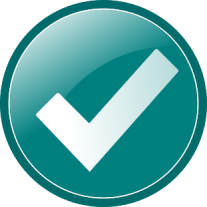 la mancata comunicazione del parere entro il termine di conclusione della conferenza decisoria, la carenza di uno dei requisiti sopra indicati o la mancata partecipazione del rappresentante in caso di conferenza simultanea, equivale ad assenso senza condizioni.
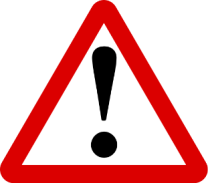 Valutazione di impatto ambientale (VIA), Valutazione ambientale strategica (VAS), Autorizzazione integrata ambientale (AIA),  Valutazione di incidenza (VINCA), Autorizzazione emissioni in atmosfera, Riconoscimento UE
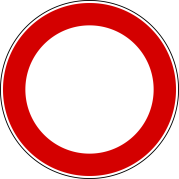 Ultimi interventi normativi per rafforzare l’istituto del silenzio
Con l’art. 264, c. 1 lett. e), del cd. «Decreto Rilancio, il legislatore stabilisce che “nelle ipotesi di cui all'articolo 17-bis, comma 2, (silenzio tra pubbliche amministrazioni) ovvero di cui all' art. 14-bis, commi 4 e 5 (conferenza di servizi semplificata) e 14-ter, comma 7 (conferenza di servizi simultanea) della legge 7 agosto 1990, n. 241, il responsabile del procedimento è tenuto ad adottare il provvedimento conclusivo entro 30 giorni dal formarsi del silenzio assenso”.
ADOZIONE DEL PROVVEDIMENTO CONCLUSIVO
INEFFICACIA DEGLI ATTI TARDIVI
L’art. 12 del decreto “Semplificazioni” introduce il comma 8-bis all’art. 2 della legge n. 241/1990 stabilendo l’inefficacia degli atti di assenso comunque denominati rilasciati dalle amministrazioni competenti fuori termine: “Le   determinazioni   relative  ai  provvedimenti, alle autorizzazioni, ai pareri, ai nulla  osta  e  agli  atti  di  assenso comunque denominati, adottate dopo la scadenza  dei  termini [della conferenza di servizi], [del silenzio tra amministrazioni], [del silenzio su istanza di parte], nonché i provvedimenti di  divieto  di prosecuzione dell'attività […], adottati dopo la scadenza dei termini ivi previsti, sono inefficaci […]”.
ATTESTAZIONE DEL SILENZIO ASSENSO
L’art. 62 del d.l. 77/2021 introduce all'articolo 20 della legge n. 241/1990, dopo il comma 2, il seguente comma: “2-bis. Nei casi in cui il silenzio dell'amministrazione equivale a provvedimento di accoglimento ai sensi del comma 1, fermi restando gli effetti comunque intervenuti del silenzio assenso, l'amministrazione è tenuta, su richiesta del privato, a rilasciare, in via telematica, un'attestazione circa il decorso dei termini del procedimento e pertanto dell'intervenuto accoglimento della domanda ai sensi del presente articolo. Decorsi inutilmente dieci giorni dalla richiesta, l'attestazione è sostituita da una dichiarazione del privato ai sensi dell'articolo 47 d.P.R. n. 445/2000.”.
Indicazioni per una corretta gestione delle conferenze
La conferenza di servizi di tipo decisorio è un modulo ricorrente in tutte le procedure di autorizzazione unica.
E’ fondamentale conoscere il suo funzionamento per una celere approvazione del progetto
Obiettivo dell’amministrazione procedente
Impostare e gestire la conferenza  nel modo corretto, facilitando, al tempo spesso, l’espressione dei pareri da parte degli enti invitati
Ricorso alla conferenza preliminare quale fase fondamentale per passare dalla progettazione preliminare a quella definitiva con gli elementi necessari    per ottenere i pareri positivi 
Redazione chiara e completa dell’atto di indizione, con l’indicazione esplicita di pareri, nulla osta o autorizzazioni richieste
Organizzazione funzionale e ordinata della documentazione di progetto, suddivisa per tipologia di elaborato e/o materia
Prediligere l’utilizzo di piattaforme cloud  per l’accesso alla documentazione di progetto
Sospensione dei termini di conclusione in caso di richieste di integrazioni documentali (entro i termini)
Rigida applicazione delle norme in materia di silenzio assenso e inefficacia dei pareri resi dopo i termini
L’assetto organizzativo della Regione Lazio
Conferenza simultanea e rappresentanti unici
Amministrazioni o enti riconducibili alla Regione Lazio
Direzioni e agenzie regionali
Aziende sanitarie locali (ASL)
Enti Parco regionali
Agenzia Regionale Protezione Ambientale (ARPA Lazio)
Azienda Strade Lazio (ASTRAL) S.p.A
Il decreto delegato n. 127/2016 ha riordinato la disciplina in materia di conferenza di servizi e semplificato il suo funzionamento, prevedendo che la conferenza decisoria si svolga alla presenza di tutte le AAPP (quindi in forma simultanea) solo nei casi espressamente previsti dalla legge. 

<<<<
In questi casi, la partecipazione alla conferenza avviene tramite un “rappresentante unico”per livello territoriale di governo (amministrazioni statali, regione, ente locale)
Le Regioni, in base al decreto, definiscono autonomamente le modalità di designazione del rappresentante unico nonché l’eventuale partecipazione di quest’ultimo ai lavori della conferenza simultanea.
Esigenza di disciplinare il processo di individuazione del rappresentante unico e il funzionamento della conferenza di servizi «interna»
L’Ufficio RURCDS della Regione Lazio
Nel 2017 è stato istituito un ufficio di coordinamento, oggi collocato nella Direzione Generale,con le seguenti funzioni:
acquisire le convocazioni alle conferenze di servizi che coinvolgono  enti ed amministrazioni ricompresi nel livello territoriale regionale, per verificare la regolarità dell’atto di indizione e gli interessi coinvolti nel procedimento;
indire la conferenza di servizi interna tra le strutture regionali interessate, finalizzata all’acquisizione di tutti i pareri, nulla osta o atti di assenso comunque denominati da rendere nella conferenza simultanea;
gestire la piattaforma telematica di file sharing quale unico punto di accesso alla documentazione progettuale posta all’esame della conferenza simultanea;
individuare il Rappresentante Unico Regionale (RUR) tra le strutture regionali e supportarlo nelle sue funzioni;
assicurare il coordinamento e l'armonizzazione tra i diversi procedimenti, sia di competenza regionale che degli Enti locali, che portano al rilascio di atti nelle conferenze di servizi;
rispondere alle richieste di informazioni o chiarimenti inerenti l’applicazione della normativa relativa alla conferenza di servizi, provenienti da strutture regionali ed Enti Locali.
Il funzionamento dellaconferenza interna
Se necessario, l’Ufficio RURCDS integra o modifica la lista delle strutture coinvolte
Verifica interessi coinvolti
Viene individuato a cura dell’Ufficio e poi nominato con atto di organizzazione del DG o delega del Presidente (per gli AdP)
Individuazione Rappresentante Unico
L’Ufficio RURCDS raccoglie le eventuali richieste di integrazione documentale delle strutture coinvolte e predispone una nota da inviare all’amministrazione procedente
Richieste di integrazione documentale
Eventuali riunioni, indette dal RUR, se necessarie o richieste dalle strutture interessate
L’Ufficio RURCDS monitora la restituzione dei pareri nei tempi di legge. Il parere unico regionale riporterà gli eventuali casi di mancato invio o di dissenso non motivato (equiparabili al silenzio assenso se non resi entro i termini previsti dalla legge).
Monitoraggio dei tempi e supporto al RUR
Il criterio dell’interesse «prevalente»
Il RUR è individuato tra i dirigenti delle strutture organizzative della Giunta regionale (direzioni e agenzie), a cura della Direzione Generale, tra le strutture competenti per la materia, in base al criterio dell’interesse prevalente. (art. 86 del R.R. n. 1/2002)
La scelta del dirigente da nominare quale RUR avviene sulla base di due criteri, tra loro alternativi, al fine di assicurare il bilanciamento dei carichi di lavoro tra direzioni e agenzie regionali.
Il RUR è individuato nel dirigente di area/ufficio competente che presidia un interesse più rilevante tra quelli coinvolti. Ad es. per l’ampliamento di uno stabilimento industriale in variante al PRG, l’Area Urbanistica ha espresso il RUR (altre strutture coinvolte: Ente Parco, Usi civici, Servizio geologico)
Rilevanza del parere da rilasciare in conferenza
Il RUR è individuato nel dirigente di area/ufficio competente in materia di pianificazione, programmazione, controllo o promozione  del settore di riferimento dell’opera da autorizzare . Ad es. per l’ampliamento di un agriturismo, l’Area Governo del Territorio della Direzione Agricoltura esprime il RUR (altre strutture coinvolte: Urbanistica e ASL), come normato dall’art. 8 della LR n. 1/2020
Finalità dell’opera/progetto da autorizzare
Il ruolo del rappresentante unico regionale
Le funzioni del dirigente nominato RUR non possono essere delegate, ma lo stesso può delegare un suo collaboratore per la sola partecipazione ad una seduta della conferenza
Conferenza interna
monitoraggio delle tempistiche e rispetto delle scadenze;
cura dei rapporti tra le strutture regionali/enti riconducibili alla Regione e l’Amministrazione Procedente;
(eventuale) convocazione di sedute della conferenza interna per la discussione contestuale, con le altre strutture regionali coinvolte, di particolari questioni o criticità emerse in sede di conferenza esterna; 
fissazione dei termini per la restituzione dei pareri e sollecito degli stessi in prossimità delle scadenze.
Conferenza simultanea (esterna)
partecipazione obbligatoria alle sedute della conferenza di servizi simultanea, in quanto, ai sensi dell’art. 14-ter co. 7 della L. 241/1990, “si considera acquisito l’assenso senza condizioni delle amministrazioni il cui rappresentante non abbia partecipato alle riunioni”;
verifica ed approvazione del verbale delle sedute a seguito di revisioni e/o integrazioni;
raccolta dei pareri e predisposizione del parere unico regionale nel rispetto dei termini di conclusione dei lavori della conferenza di servizi simultanea.
Gli effetti del nuovo assettoorganizzativo
L’istituzione di un ufficio di coordinamento e la nuova procedura di nomina del rappresentante unico hanno prodotto una serie di effetti sul funzionamento della “macchina” regionale
Responsabilizzazione dei RUR. La nomina formale di un dirigente, investito della rappresentanza di tutto il livello regionale, comporta responsabilità ben precise in capo allo stesso, sia nei confronti dell’amministrazione procedente che rispetto alle strutture interne
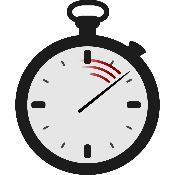 Condivisione documentale. Tramite la piattaforma di file sharing, tutte le strutture coinvolte in una conferenza interna accedono alla medesima documentazione, rigorosamente in formato digitale
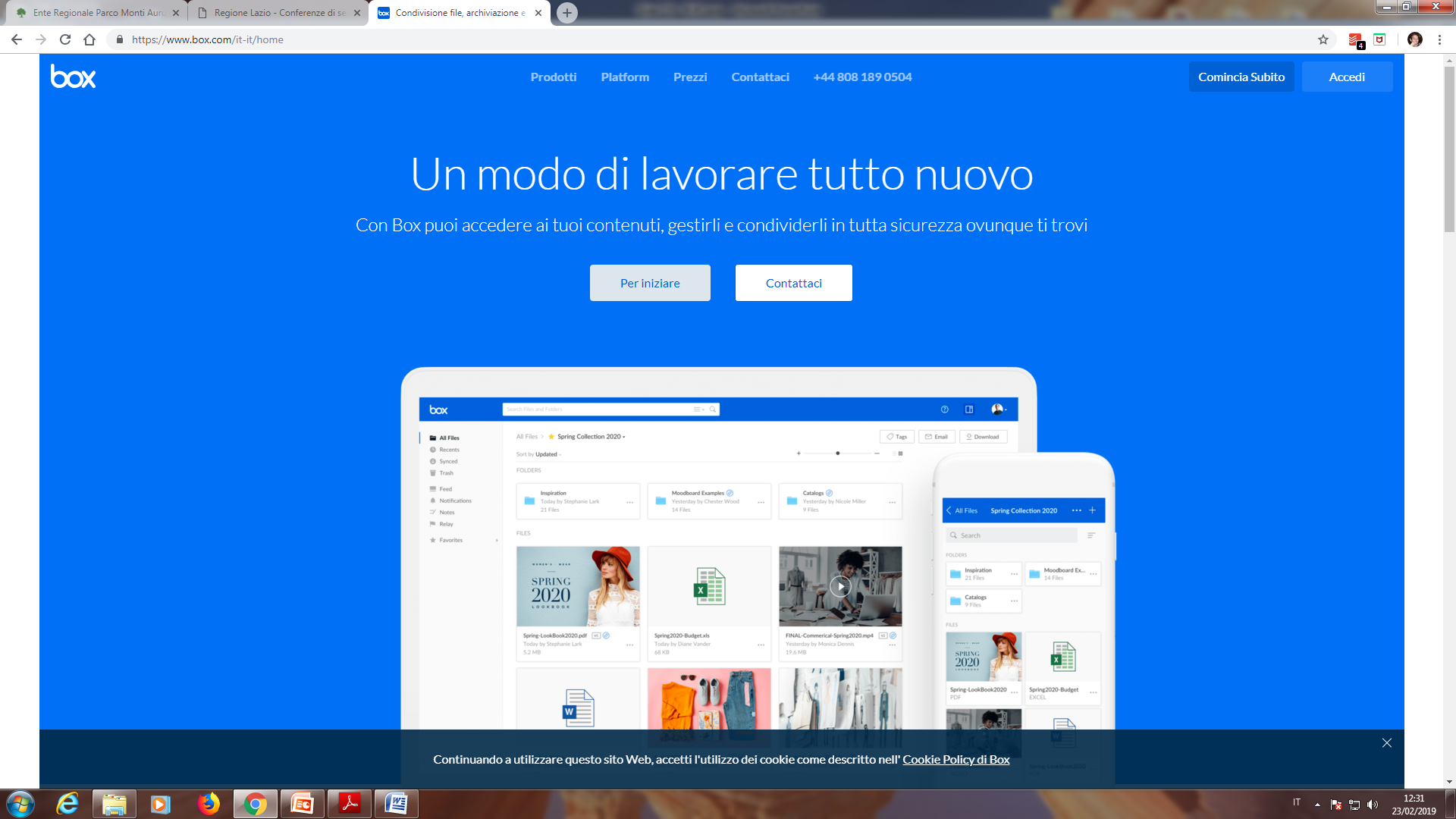 Supporto e trasferimento di competenze. L’Ufficio RURCDS supporta quotidianamente le altre strutture regionali, i Comuni e le Province per garantire il rispetto della legge n. 241/1990  e il coinvolgimento di tutte le strutture regionali competenti ad esprimersi su determinate opere o progetti, diffondere le buone pratiche, trasferire competenze in materia di gestione delle conferenze di servizi, nonché assicurare l’unitarietà dei comportamenti amministrativi
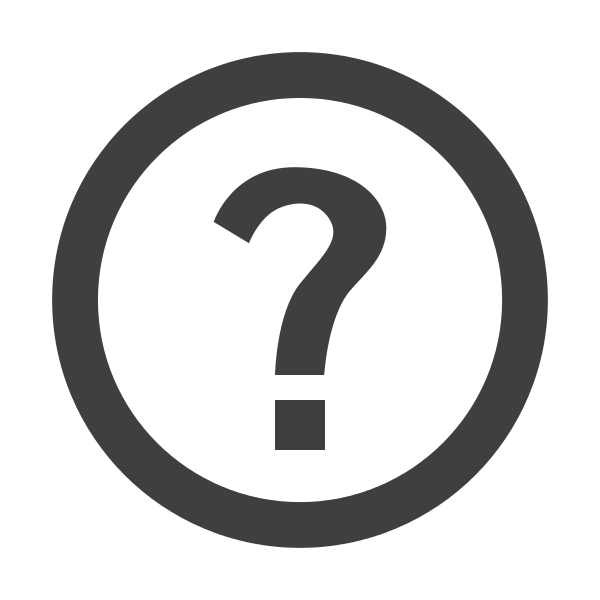 Reingegnerizzazione dei procedimenti. L’attività di coordinamento e monitoraggio dell’Ufficio RURCDS porta a “intercettare” criticità normative, amministrative e organizzative quindi a elaborare soluzioni condivise per la gestione efficace dei procedimenti
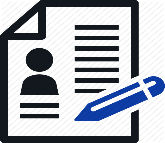 Confronto e scambio di informazioni. La conferenza interna rappresenta oggi una importante occasione di confronto tra strutture spesso abituate a lavorare in modo autonomo. Grazie ad essa è assicurato lo scambio di informazioni su pratiche, procedimenti e problematiche di interesse comune
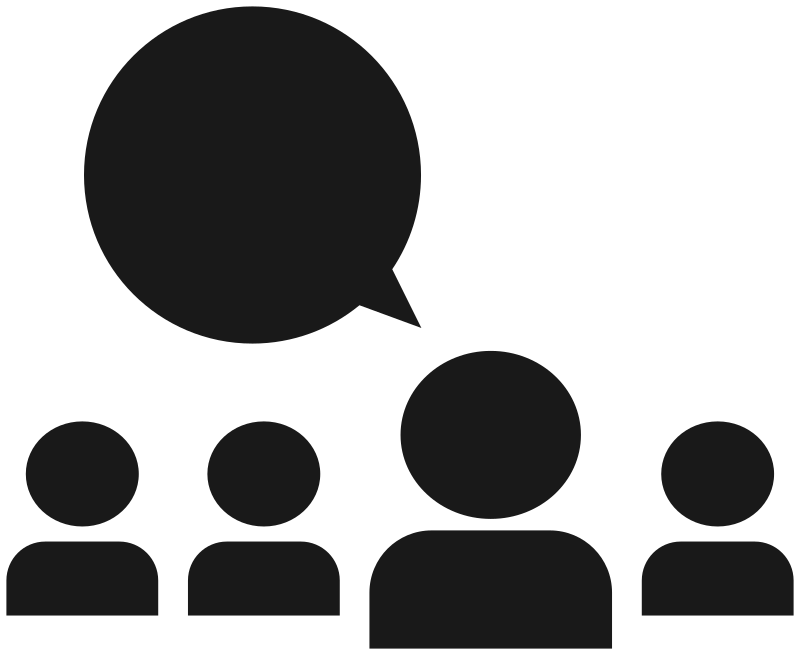 Grazie per l’attenzione!
lferrara@regione.lazio.it